Matthew 9:9-17 Sinners – Yes! Religionist – No! Pastor SamApril 23, 2023
Scripture Reading
Sinners – Yes! 
Religionist – No!

Matthew 9:9-17
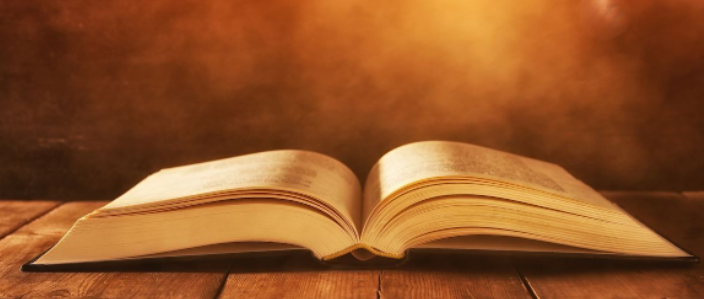 To God be the glory!